Lecture-2: Classification of Signals
Multichannel and Multidimensional signals
Continuous-time versus Discrete-time signals
Deterministic versus Random signals
Multichannel and Multidimensional signals
Multichannel Signals: 
Signals which are generated by multiple sources or multiple sensors are called multichannel signals. 
These signals are represented by vector
       S(t) = [(S1(t) S2(t) S3 (t)] 
      Above signal represents a 3-channel signal.
Multidimensional signals:
A signal is called multidimensional signal if it is a function of M independent variables. 
For example : Speech signal is a one dimensional signal because amplitude of signal depends upon single independent variable, namely, time.
Continuous Signals
Defined for every values of time.
Take on values in the continuous interval ( a, b)
     where, a can be -∞ and b can be ∞ 
Function of a continuous variable
Example:  x (t) = sinπt
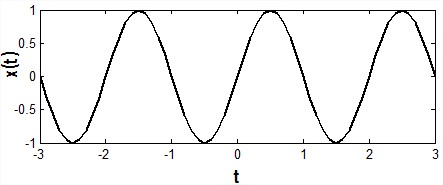 Periodic & Non-Periodic Signal
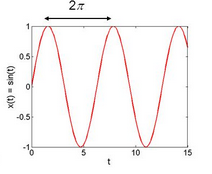 Periodic Signal: A signal which completes a pattern within a measurable time frame, called a period and repeats that pattern over identical subsequent periods. 
The completion of a full pattern is called a cycle. A period is defined as the amount of time (expressed in seconds) required to complete one full cycle. The duration of a period represented by T. 
Also called deterministic signal.
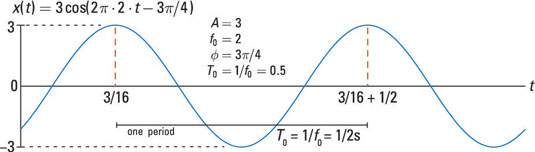 Non-Periodic Signal
Does not repeats its pattern over a period
Can not represented by any mathematical equations
Values can not be determined with certainty at any given point of time.
Also called random signal.
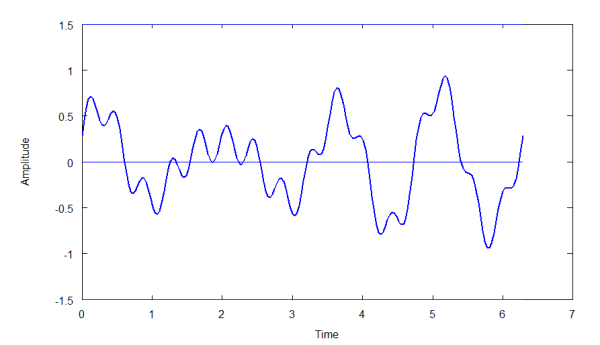 Discrete Signal
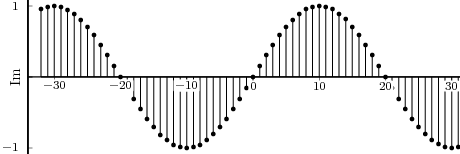 Sampling of Analog Signal
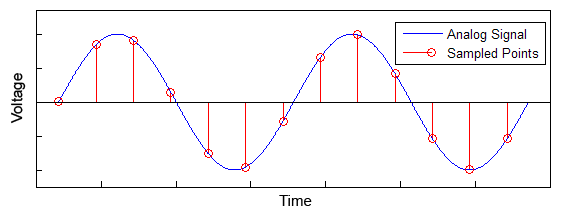 Digital Signal
Quantization: Conversion of a discrete-time continuous-valued signal into a discrete-time, discrete-valued (Digital) signal. 

    5.6                            7.2                           8.3                          9.6
      6                              7                              8                             10  sampling, quantized value
 5.6-6= -0.4              7.2-7= 0.2                8.3-8= 0.3                 9.6-10= -0.4

               Quantization Error                                Quantization Error
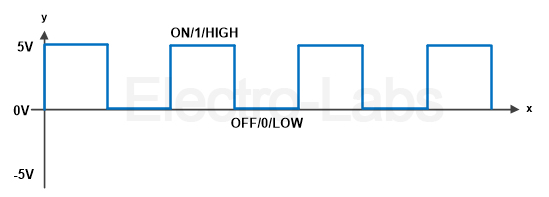 Peak and Peak to Peak Voltage
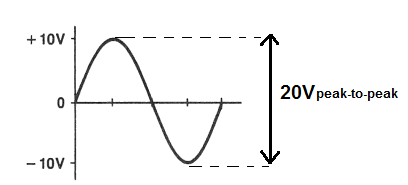 10 volt Peak
20 volt peak to peak